Introducing our Poem
Task
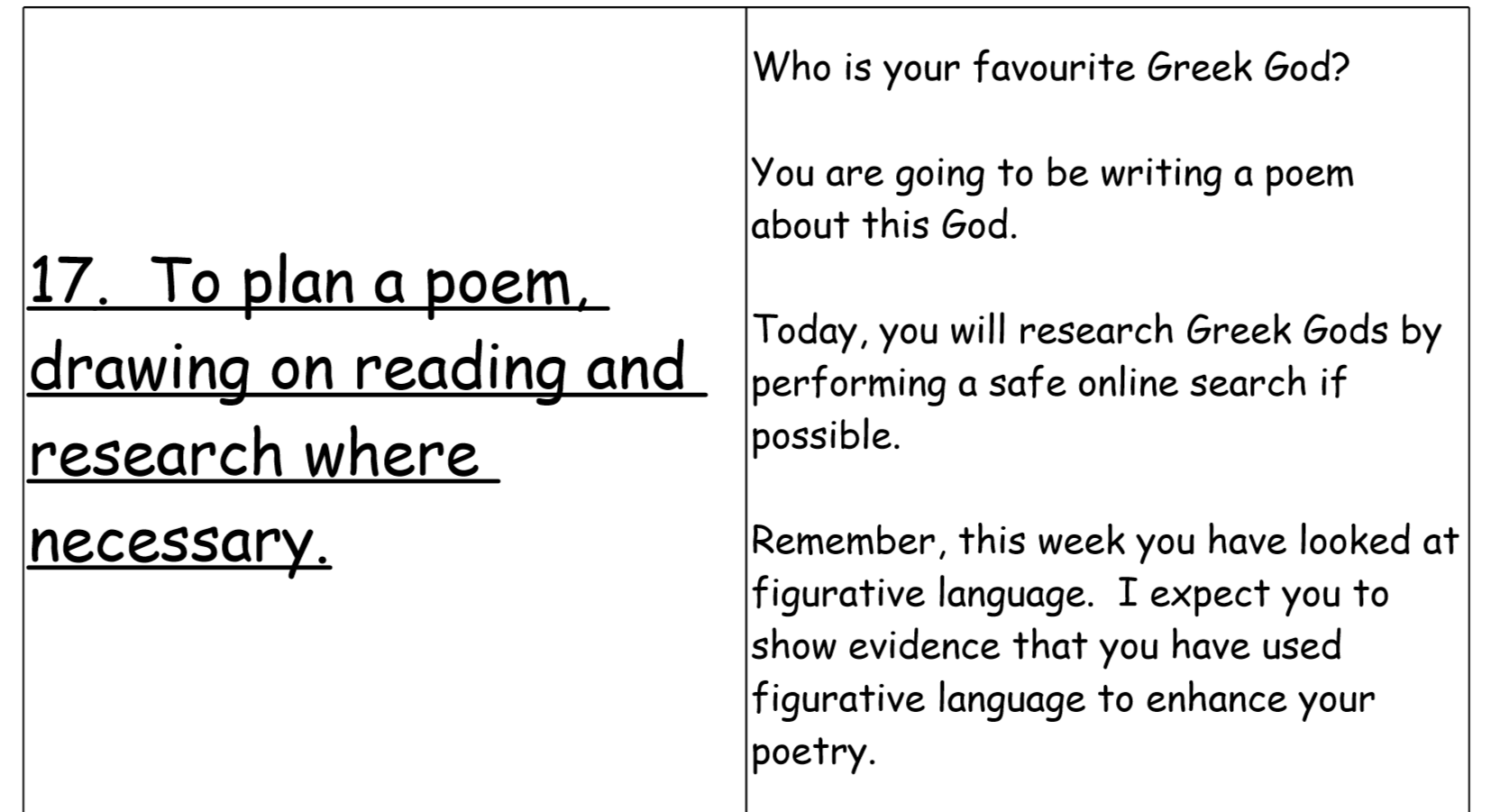